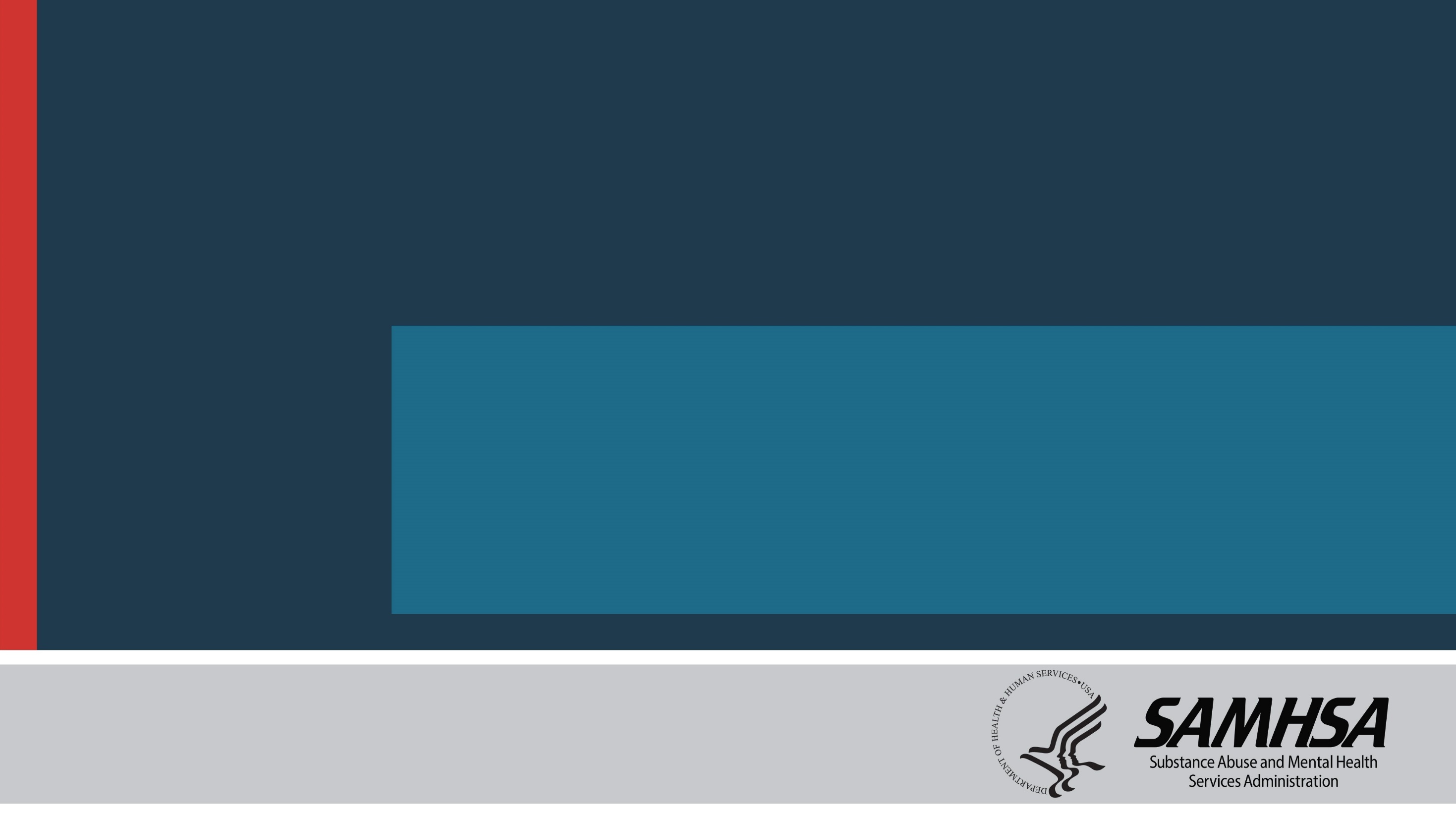 Suicide and Self-Harm Prevention in Schools
Molly Adrian, Ph.D. 
Aaron Lyon, Ph.D.
University of Washington 

Substance Abuse and Mental Health Services Administration
U.S. Department of Health and Human Services
Location of presentation
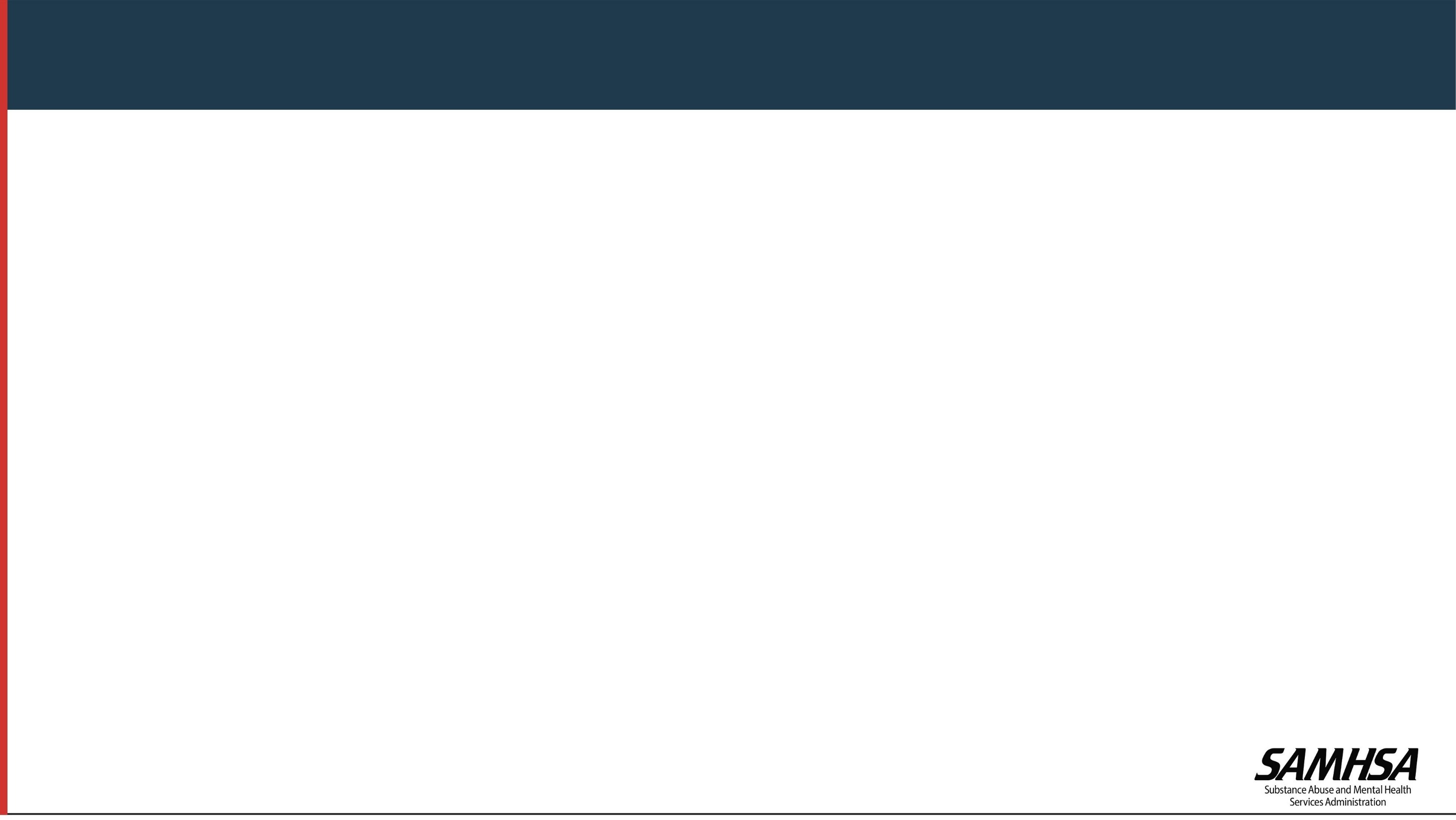 Disclaimer Slide
This webinar was developed [in part] under contract number HHSS283201200021I/HHS28342003T from the Substance Abuse and Mental Health Services Administration (SAMHSA), U.S. Department of Health and Human Services (HHS). The views, policies and opinions expressed are those of the authors and do not necessarily reflect those of SAMHSA or HHS.
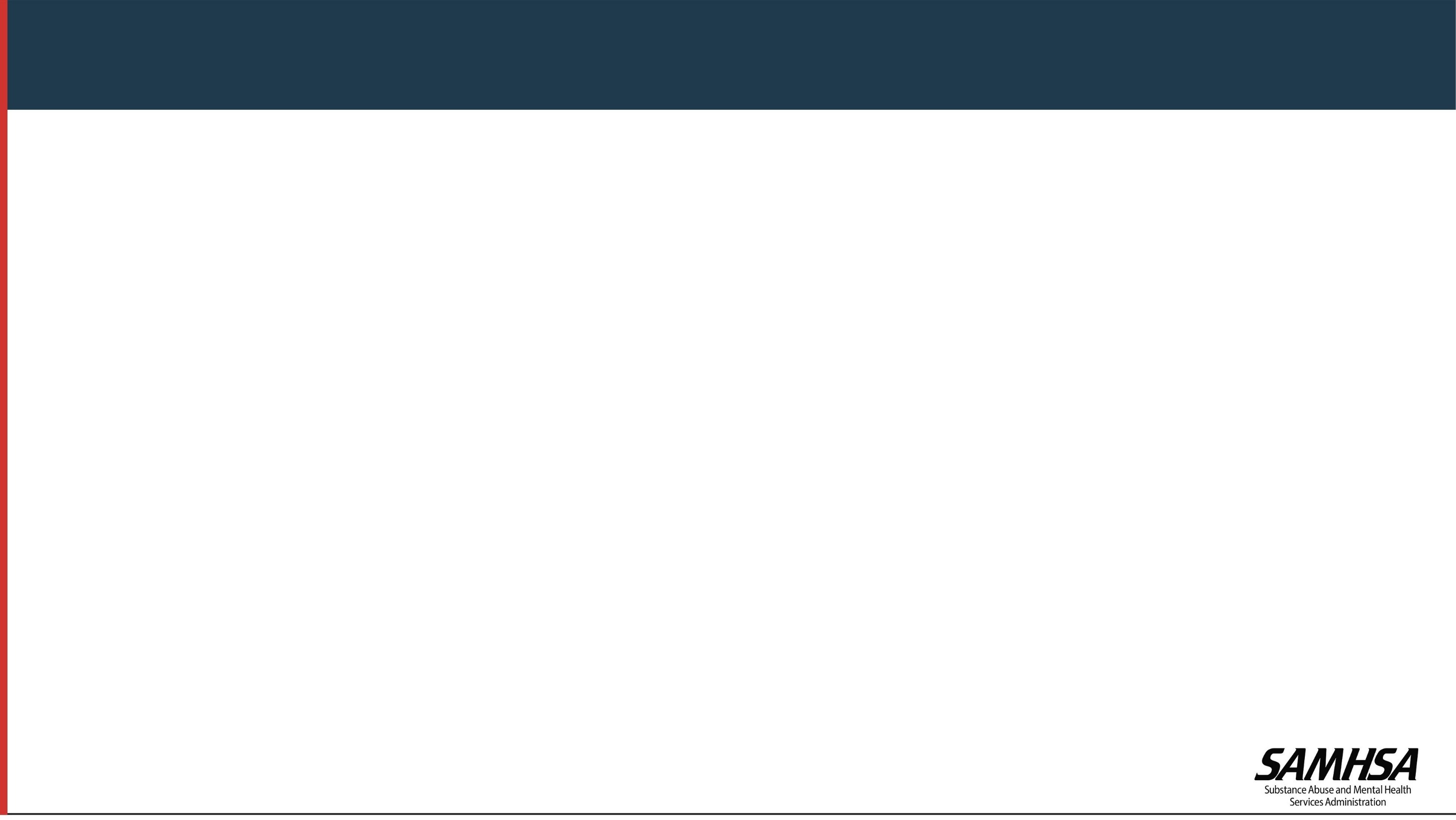 Goals for this presentation
Learning objectives:
Gain an understanding of what self-harm and the spectrum of behaviors related to self-harm.
Learn about benefits and challenges of school-based prevention efforts for self-harm and suicide
Learn about best practices from Multi-tiered System of Support and SAMHSA to support prevention of self-harm.
Suicide is a Public Health Problem
Suicide Rates from National Vital Statistics System, 1999-2014 (Curtin et al, 2016)
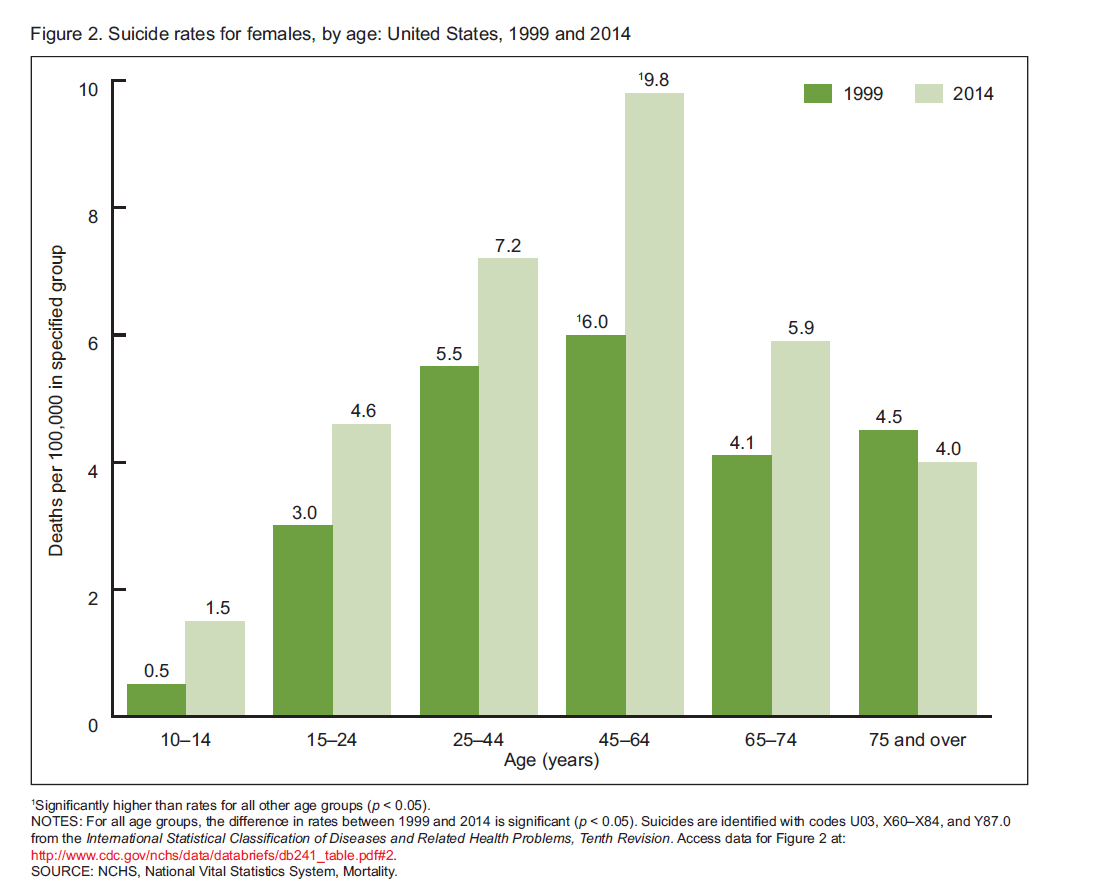 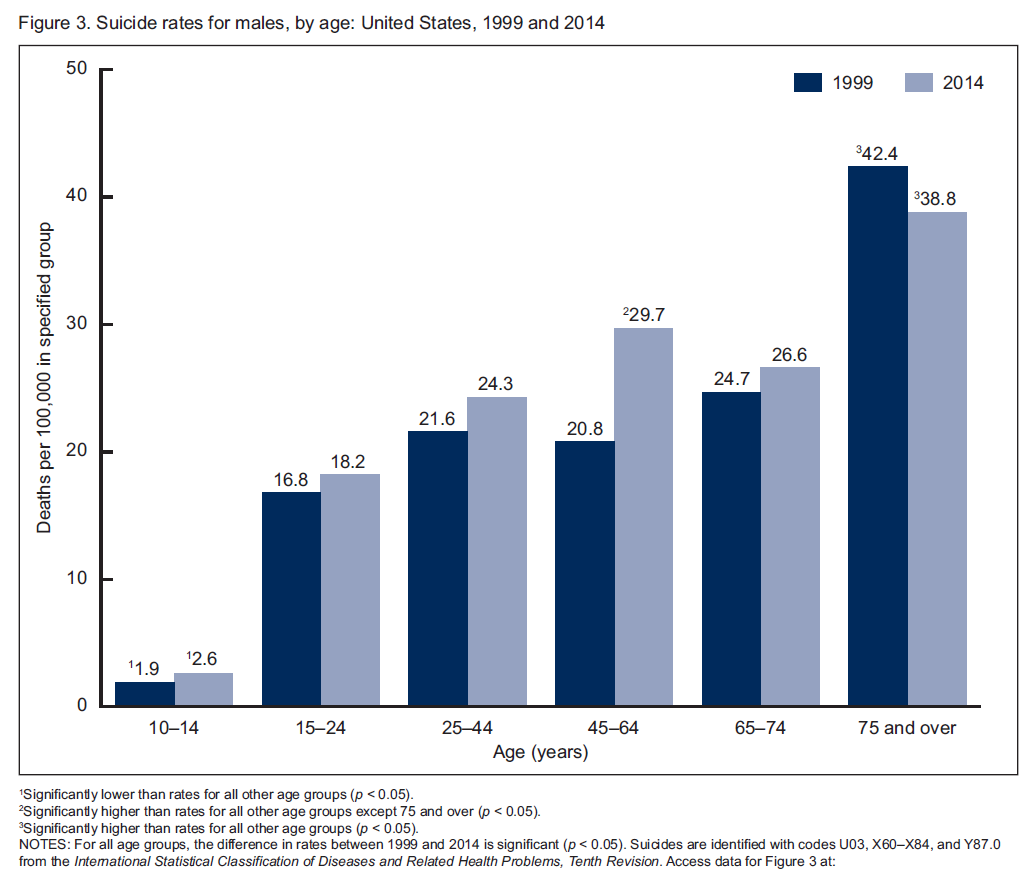 [Speaker Notes: An important public health priority for all Americans, unfortunately 

Indigenous peoples have disproportionately high rates of the spectrum of suicide behaviors, ~50% higher than US general pop in adolescent and young adult populations 
Current efforts have failed to decrease suicidal behaviors 

Wexler et al.  Advancing Suicide Prevention Research With Rural American Indian and Alaska Native Populations. American Journal of Public Health: May 2015, Vol. 105, No. 5, pp. 891-899. 


North America’s
Indigenous peoples have disproportionately
high rates of suicide deaths, attempts, and
ideation, and suicide deaths are approximately
50% higher for AI/AN people than for White
people.1,3 However, AI/AN elder suicides are
quite rare. Suicide is the second leading cause
of death among AI/AN adolescents and young
adults, and their rate of suicide is 2.5 times as
high as the national average across all ethnocultural
groups.2 AI/AN young men are particularly
vulnerable4; the Centers for Disease
Control and Prevention has reported that
AI/AN youths aged 10 to 24 years have the
highest suicide rates of all ethnocultural groups]
Range of Suicide Risk Behaviors
[Speaker Notes: Many studies have blurred the distinction between self-harm, attempted suicide, and completed suicide. Although the focus of this research is on NSSI, it is important to understand the commonalities and differences between NSSI, suicidal ideation, and suicide attempts. Suicidal behaviors have been declared a significant health problem, with suicide being one of the leading causes of death in the world (World Health Organization, 2002). This is particularly relevant for adolescents in the United States where suicide is the third leading cause of death among youth between the ages of 10 and 24, and each year approximately 1,600 teenagers die by suicide (Gould, Shaffer, & Greenberg, 2003; US Public Health Service, 1999). Suicidal behaviors include completed suicide, suicide attempts, non-suicidal self-injury, and suicidal ideation. The behaviors are differentiated by the behavioral aspects and intent. Although NSSI is explicitly not suicidal in intent, it is included in this grouping of behaviors because the nature of intent is extremely difficult to assess. Moreover, self-injury often occurs with ambivalence or with swiftly changing intent. Second, a behavior that begins as suicidal in intent can evolve into non-suicidal and vice versa. Third, NSSI can become suicidal regardless of one’s intent (Berman, Jobes, & Silverman, 2006). Some researchers do not distinguish between acts of self-harm and suicide attempts (e.g., Linehan, 1993 who uses parasuicide to encompass both suicide attempts and self-harm) due to the complexities in assessing intent.  Recent research on different forms of self-injurious behaviors increasingly supports differentiating NSSI from those behaviors associated with suicidal intent. Specifically, Linehan’s (1986) overlapping populations model, which postulates that individuals with suicidal ideation, NSSI, and suicide attempts represent distinct behavioral phenomena with different etiologies, correlates, courses, and functions, is receiving increasingly empirical support (Brown, Comtois, & Linehan, 2002; Favazza, 1989; Nock & Kazdin, 2002). Moreover, the treatment implications vary based on the function of the behavior; thus, discriminating these behaviors in research and in practice is imperative. Even though these behaviors are distinct, there is overlap with estimates suggesting that 40-60% of those who commit suicide have a history of engaging in NSSI (Foster, Gillespie, McClelland, & Patterson, 1999; Hawton & Fagg, 1988). Due to the importance of NSSI as a potential identifier for those at risk for suicide and the psychological and physical costs of such behavior, research is needed to understand the specific etiological mechanisms through which NSSI is expressed. 

Estimates from clinical and non-clinical samples suggest that NSSI is pervasive and perhaps increasing in prevalence (Hawton & Fagg, 1992

NSSI is more common than previously assumed with up to 9-14% of high school students (Ross & Heath, 2002; Skegg, 2005) and up to 38% of college age students reporting that they have engaged in NSSI at least once, with many being repeaters of NSSI (Gratz, 2002). 

Alarming rates have been documented in clinical samples with approximately two-thirds of adolescent patients engaging in this behavior (DiClemente, Ponton, & Hartley, 1991; Sim, Adrian, Zeman, Cassano, & Friedrich, 2009).]
Risk Factors
[Speaker Notes: We are not able to predict in advance which individuals adolescents will attempt suicide. It is, in legal terms, an unforeseeable event.  The current state of risk assessment is imperfect. 

Effectively assessing suicide risk is dependent on the availability of sensitive and specific measures of long-term risk factors,
short-term warning signs, and an appreciation for the complexity and variability of suicide risk over time. This does not exist. clinicians are
nonetheless responsible for assessing suicide risk]
Multiple Suicide Prevention Strategies Needed
Christensen (2016) JAMA viewpoint
[Speaker Notes: MOLLY 

Despite efforts to address self-injury and the devastating impact of death by suicide, rates have remained relatively unchanged, underscoring the critical need for innovative approaches to aid effective suicide prevention strategies.12 
Christensen highlights that we need to change the Direction of Suicide Prevention Research for True Population Impact]
Reducing Suicide Risk
Indicated Strategies
Selective Strategies
Universal Strategies
[Speaker Notes: AARON THIS IS THE SAME AS THE LAST SLIDE BUT PRESENTS BOTH ATTEMPTS AND DEATHS__ THE LAST IS JUST DEATHS


Healthcare is not suicide safe. Many of the holes identified are that 1) suicidal people are not screened. 2) When screened, GPs do not always know what concrete steps to take for safety. 3) we need to be prepared to help in treating suicidality instead of sending to inpatient care and hope for the best, 4) get empirically-informed treatments to clients]
Schools are an Important Context for Self-Harm Prevention
Mental health and academic problems commonly co-occur (DeSocio & Hootman, 2004; Roeser et al., 1999)

Schools = the most common site for the identification and treatment of youth mental health problems (Costello et al., 2014; Farmer et al., 2003; Lyon et al., 2013)
~20% of all students receive SMH services annually (Foster et al. 2005)

Schools improve service access for 
	traditionally underserved youth 
	(Kataoka et al., 2007; Lyon et al., 2013)
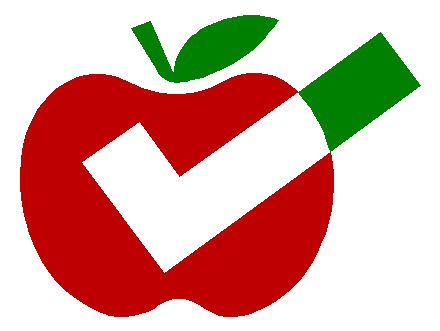 Importance of the School Context
Service use across sectors by race/ethnicity…
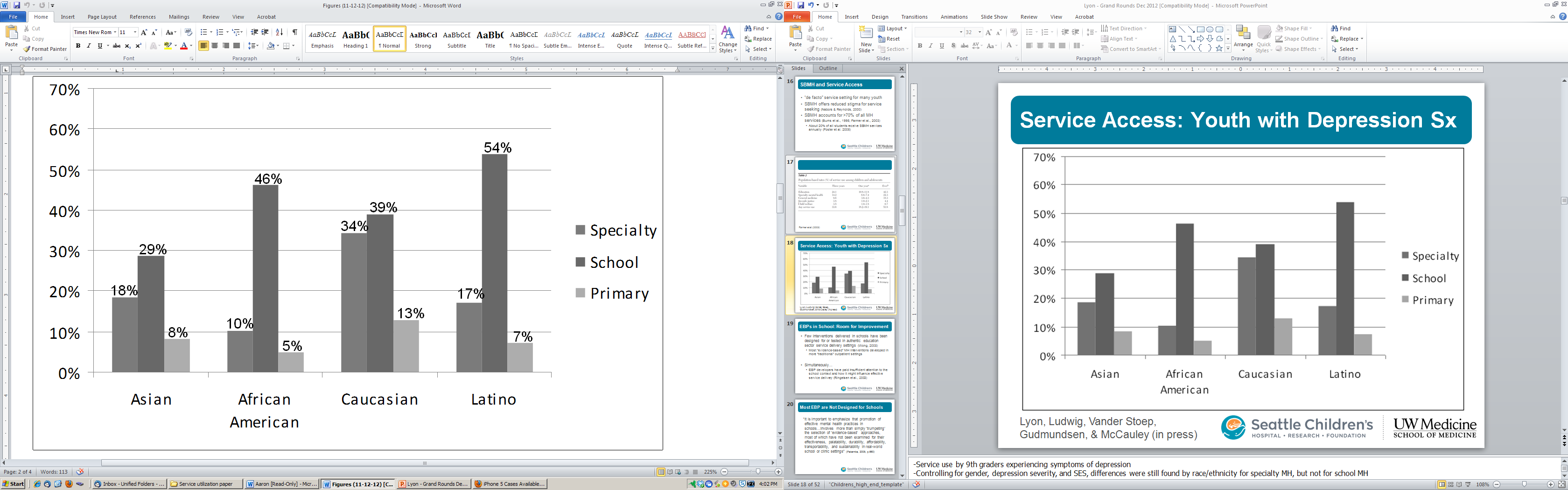 care
Lyon et al. (2013)
[Speaker Notes: AARON

-Service use by 9th graders experiencing symptoms of depression
-Controlling for gender, depression severity, and SES, differences were still found by race/ethnicity for specialty MH, but not for school MH]
Importance of the School Context
High schools provide an accessible setting for identifying youth at-risk (Farmer et al., 2003)

School-based screening/assessment methods could be substantially improved (Romer & McIntosh, 2005)
Practical/staffing concerns
Only 2% of schools carry out routine universal emotional health screening
Multi-Tiered System of Support (MTSS)  Provides a Framework for Organizing School Interventions
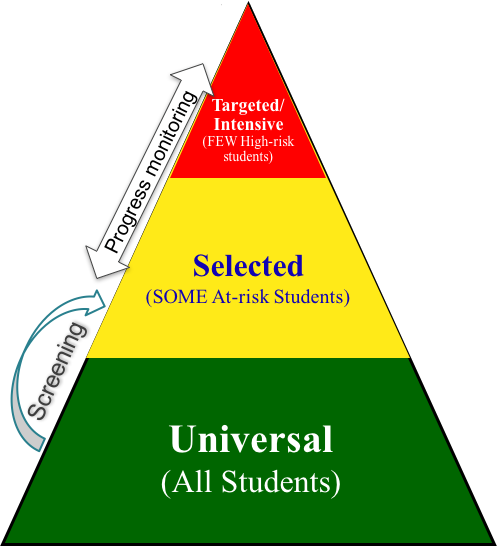 [Speaker Notes: within schools through applications to both academics and
behavior, with many of these efforts now being integrated
given the known link between mental health and academic
achievement (Taylor, Oberle, Durlak, & Weissberg, 2017;
Durlak, Weissberg, Dymnicki, Taylor, & Schellinger, 2011).
School-based suicide prevention programs, as well, have
been embedded within multi-tiered frameworks that have
identified interventions at the universal (Tier 1), selected
(Tier 2), and indicated (Tier 3) level (Miller et al., 2009;
Miller, 2010; Erbacher et al., 2015).

MTSS here 

(Wyman & Upstream Suicide Prevention
Workgroup, 2012). According to Wyman (2014), an
upstream approach to suicide prevention should incorporate
programs during childhood and adolescence that build
developmentally appropriate skills and supports, a goal
shared by multi-tiered systems of support such as positive
behavior interventions and supports (PBIS).

Although the
impetus to engage in district-wide suicide prevention efforts
has typically followed the tragic death of a student and subsequent
community response, a majority of states now mandate
suicide prevention training for school personnel in some
capacity (Kreuze, Stecker, & Ruggiero, 2017).]
SAMSHA Preventing suicide: Toolkit for schools
Tier 1: Education for Staff, Parents and Students
[Speaker Notes: This occurs primarily through the training of school personnel
and students to be “gatekeepers.” These trainings teach
risk factors, warning signs, and help-seeking behaviors,
should students be concerned about themselves or a peer.

Signs of Suicide were significantly less likely to report
suicidal behaviors than controls and demonstrated improved
knowledge about suicide and suicide prevention (Schilling,
Lawless, Buchanan, & Aseltine, 2014). High school students
had similar results, as well as significantly fewer suicide
attempts among those who participated in Signs of Suicide
compared to controls (Schilling et al., 2016).

Wasserman et al. (2015) conducted the Saving and Empowering
Young Lives in Europe (SEYLE) study, a large-scale
cluster-randomized controlled trial across 168 schools in 10
European counties. They compared the impact of teacher
gatekeeper training (i.e., QPR), student curriculum (i.e.,
Youth Aware of Mental Health Programme [YAM]), student
screening (i.e., ProfScreen), and a control group on
suicide attempts at 3 and 12 months post-intervention.
While no differences were found after 3 months, there were
significant decreases in self-reported suicide attempts and
severe suicidal ideation after 12 months for students who
received the YAM intervention. More specific outcome data
on QPR via a randomized controlled trial found that trainees
reported significantly higher efficacy, with those reporting
the lowest scores at baseline experiencing the greatest gains
(Wyman et al., 2008). However, identification of at-risk
youth increased most for those staff members that typically
engaged youth in conversations about mental health or suicide
prior to receiving the training, and no impact on youth
access to mental health services at follow-up was found
(Wyman et al., 2008).]
Effects of Education Programs
Parent and Staff Education: 
Garrett Lee Smith legislation: gatekeeper training can be effective in reducing suicide attempts and death by suicide 
Training efforts must be ongoing to yield reductions in suicide-related outcomes (Garraza et al., 2015)

Student Education: 
Studies suggest that interventions designed to enhance students’ skills may be particularly important for school-based suicide prevention efforts (Singer et al., 2015 for review).
Universal Screening
Effective Identification is Essential for Suicide Prevention
Screening for suicide risk is challenging 
Assessment places significant resource demands on the gatekeepers and clinicians
Feasibility is a concern 
Effects of emotional health screening  leads to improved detection, but connection to indicated supports demonstrates mixed results
[Speaker Notes: Best practices for
school-based screening for behavioral health and suicide risk
have not been established, but discussion in the literature
has focused on the feasibility of screening, selection of an
appropriate screening tool, and the accessibility of referral
options for identified students, among other considerations
(Katz et al., 2013; Robinson et al., 2013). While universal
behavioral health screening may be a way to identify
students before they exhibit suicidal thoughts and behaviors,
in line with upstream approaches, there are currently
no universal screening measures for suicide. 

Universal screening for social, emotional, and behavioral
concerns, however, is an established practice through multitiered
systems of support such as response to intervention
(RtI; Brown-Chidsey & Steege, 2005), and many valid and
technically adequate tools exist for schools to choose from. universal
screenings have been found to improve detection of children
likely to benefit from early mental health intervention, with
only those students in need being referred for more specialized
treatment by mental health specialists (Essex et al.,
2009)..]
Tier 2: Selected Interventions
[Speaker Notes: Students: 
School district policies should
specify who is qualified to conduct the screening and that
school staff members know where to refer students should
they be concerned. Suicide screens can utilize more formal,
validated measures such as the Columbia Suicide Severity
Rating Scale (Posner et al., 2011) or involve a series
of simple questions, such as “are you having, or have you
had, thoughts of suicide?” Students who screen positive for
suicide risk should be referred for a comprehensive risk
assessment
STAFF 
Tier 2, staff education and training should focus on school
personnel that are responsible for crisis preparedness and
response, including school mental health professionals (i.e.,
school counselors, school psychologists, school social workers)
and administrators. At this tier, the focus is on the identification
of students that may be at risk of suicide, as well as
the provision of appropriate supports and services for these
students. Therefore, staff training at Tier 2 may also incorporate
any training required for select staff members to provide
small group instruction or run small group intervention]
Tier 3 : Indicated Interventions
[Speaker Notes: individualized interventions such as safety planning, procedures,
and strategies for the ongoing monitoring of students
upon reentry after hospitalization, and postvention, or the
response to a suicide death.]
Contemporary Research-to-Practice Gaps
Benefits of decades of research to routine service have been negligible
It takes 17 years for just 14% of original research to benefit practice (Balas & Boren, 2000)
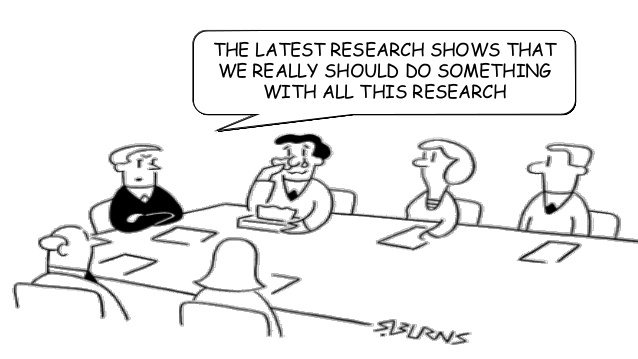 Implementation Gap
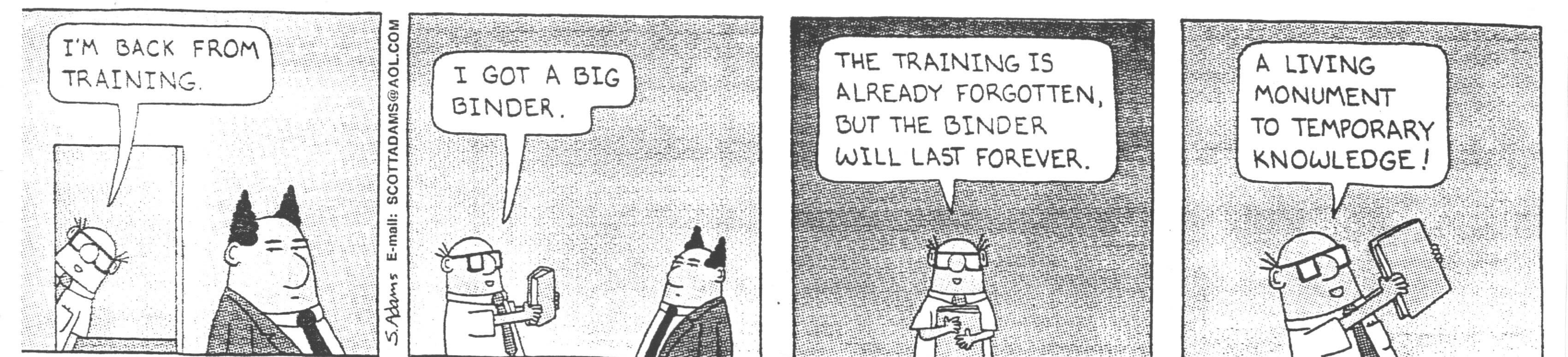 Implementation Determinants
Factors that obstruct or enable changes in professional behaviors or service delivery processes (i.e., barriers and facilitators) (Krause et al., 2014)

Helpful determinant resources
Conceptual frameworks (e.g., CFIR, TDF, etc.)
Taxonomy of determinants (Flottorp et al., 2013)
Specific measures – e.g., ILS (Aarons et al., 2014), ICS (Ehrhart et al., 2013), OSC (Glisson et al., 2008), etc.
Implementation Strategies
#43. Make training dynamic
Methods or techniques used to enhance the adoption, implementation, & sustainment of practices (Powell et al., 2012; Proctor et al,. 2013)
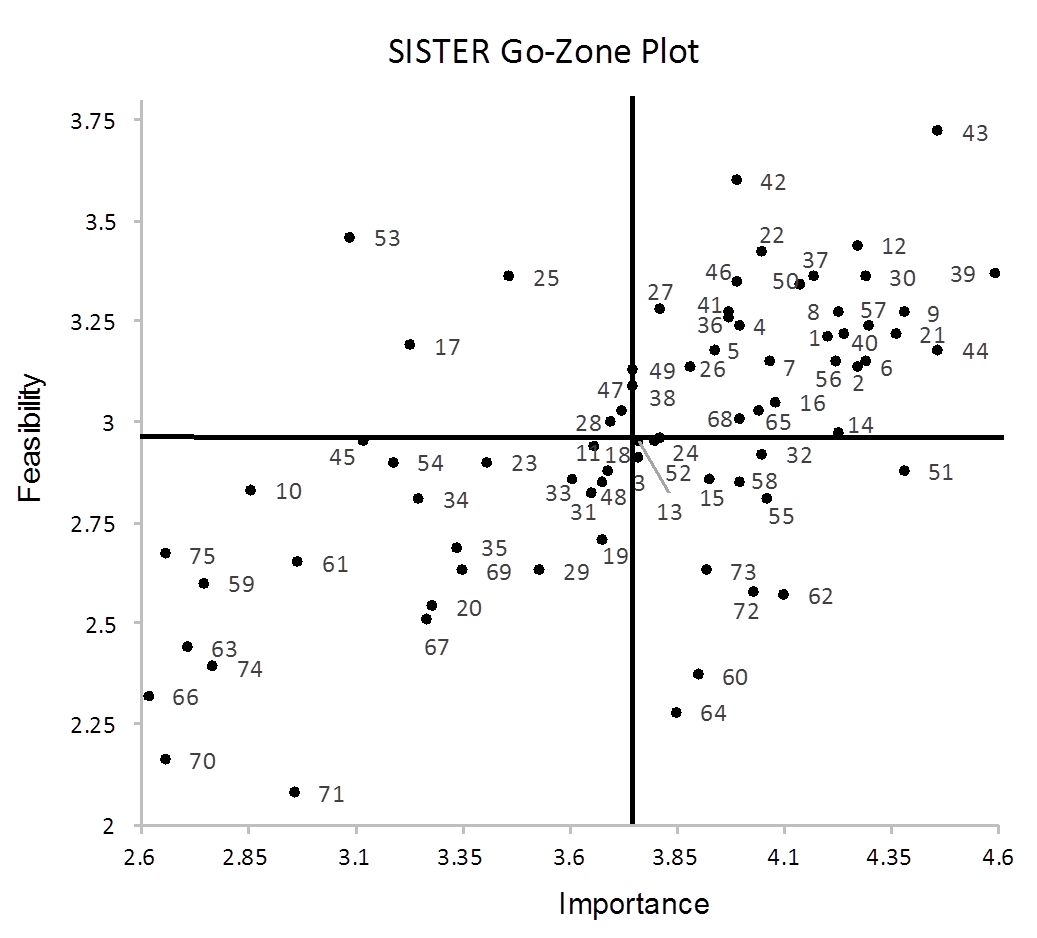 #42. Distribute Educational Materials
#70. Change school or community sites
#71. Create or change credentialing / PD standards
Lyon et al. (under review)
Implementation Outcomes
Effects of deliberate actions to implement new practices (Proctor et al., 2011)
(Proctor et al., 2011)
Your role in helping youth
Unique position to intervene!

Core tasks are to: 
Ask the question! 
Understand patient’s self-harm
Assess severity of behavior
Present options for alteratives 
Monitoring the status, ensuring continuity of care, and reconnect with behavioral health as needed
Ask the question
Common myth that asking teens about self-harm may be iatrogenic 
There is NO data to support this myth
Ask the question and practice asking
“Have you thought about harming yourself?” 
“Have you harmed yourself?”
Understanding Self-Harm: Communication Strategies
Ask questions needed to assess the behavior can also generate change (e.g., Motivational interviewing) 
Facilitate discussion 
Prompt patient to think about change 
Example questions: 
This behavior must be serving a function for you. Are there disadvantages to continuing? 
Is there anything that’s motivating you to stop hurting yourself? 
There are a lot of options for getting help for this problem. What do you think you would need to stop?
Understanding Self-Harm (continued)
Use a matter of fact, curious yet dispassionate communication style 
Validation – a communication strategy that communicates understanding and their actions make sense given their current context 
Validate the valid: find the kernel of truth 
It has been really stressful and you are not sure how to handle the stress. 
It’s hard to think of other solutions in the moment of stress because cutting has been immediately effective in the short term, though it has problems in the long term.
[Speaker Notes: Monitoring one’s own response to patient's self-injury as to not reinforce nor ignore this behavior is likely to facilitate better quality information to base risk management decisions.]
Core Assessment Questions: STOPS FIRE (Kerr et al., 2010)
[Speaker Notes: Front line providers increasing presented with youth who self-injure]
Management and Treatment
No FDA medications for treatment of self-harm 
Several promising psychotherapy practices (Ougrin et al., 2015)
Collaborative Assessment and Management of Suicidality
Dialectical Behavior Therapy 
Mentalization 
Problem solving therapies
Common focus on observing and describing thoughts and emotions; more accurately interpret one’s own/others behavior 
Skills related to mindfulness, emotion regulation and interpersonal effectiveness
Conclusions
Clinicians working in high schools are likely to encounter teens who self-harm
Clinicians can be prepared to encounter this behaviors by: 
Aligning their MTSS and SAMSHA frameworks to support students 
Exploring and understanding their own reactions
Understand the function and course of self-harm
Be prepared to address the problem with validation and motivational interviewing strategies
Refer when teens are willing, harm is dangerous or repetitive, or indicates high risk
[Speaker Notes: School mental health professionals have training and background
both in mental health and social, emotional, and
behavioral strategies, as well as in multi-tiered systems of
support and are therefore best equipped to lead school-based
suicide prevention efforts.]